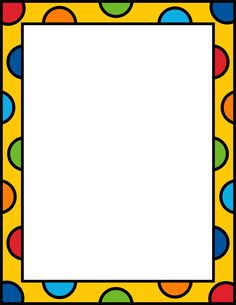 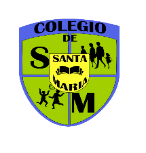 Colegio de Santa María 
Programa de Integración Escolar
Prekinder
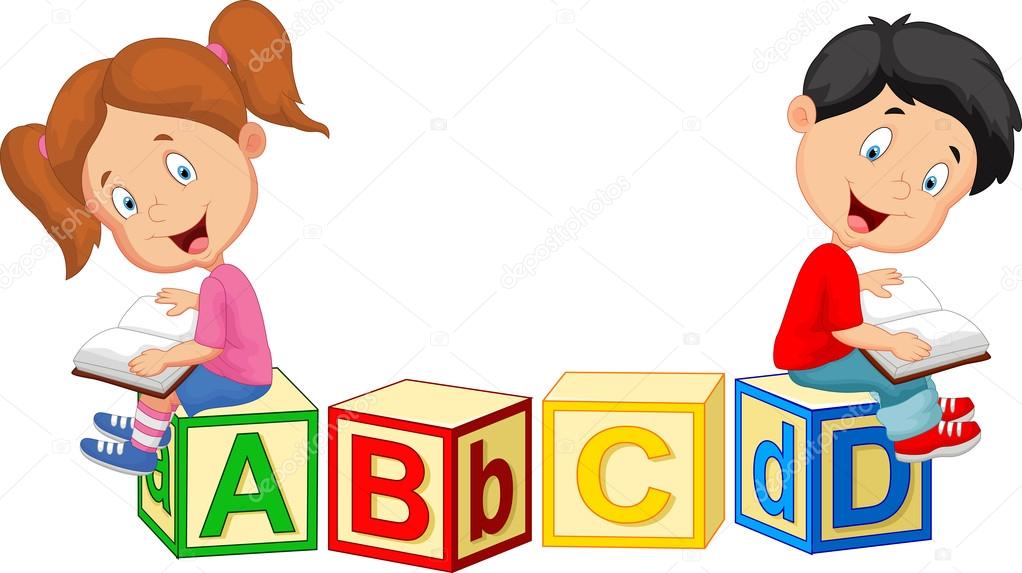 Iniciación a la Lectura
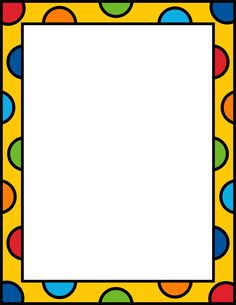 Estimada familia: 

Estas actividades no es necesario que las imprima; sin embargo, es importante que puedan repasarlas al menos día por medio durante esta semana.

Es fundamental, que al momento de leerle a su hijo/hija esté atento a los dibujos que apoyan el texto; ya que, una vez que usted haya leído, repita la lectura para que cuando usted diga las palabras el niño/niña complete nombrando los dibujos que se presentan.

Atte.
Macarena Riquelme V.
Fonoaudióloga
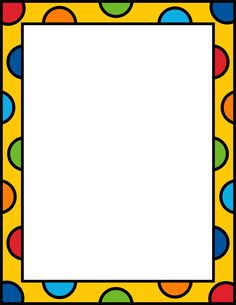 Jorge y Pitín
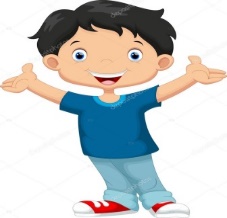 Jorge es un           que le gusta  

jugar a la        con su  
                      
llamado Pitín. A Pitín le gusta  

comer             en su
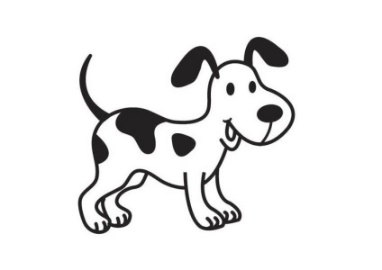 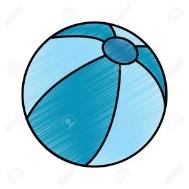 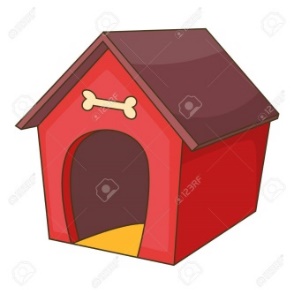 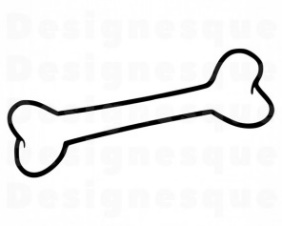 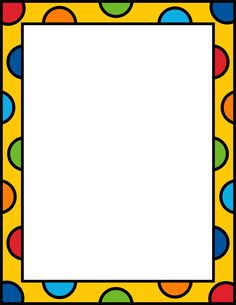 Actividad: Responde las siguientes preguntas.
¿Quién es Jorge?
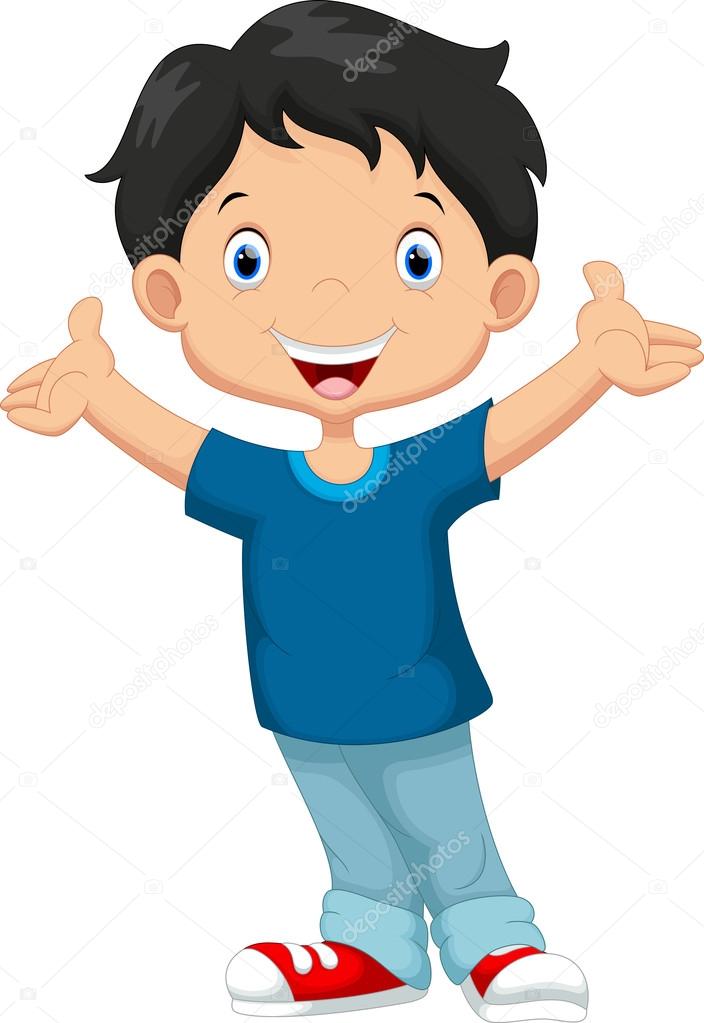 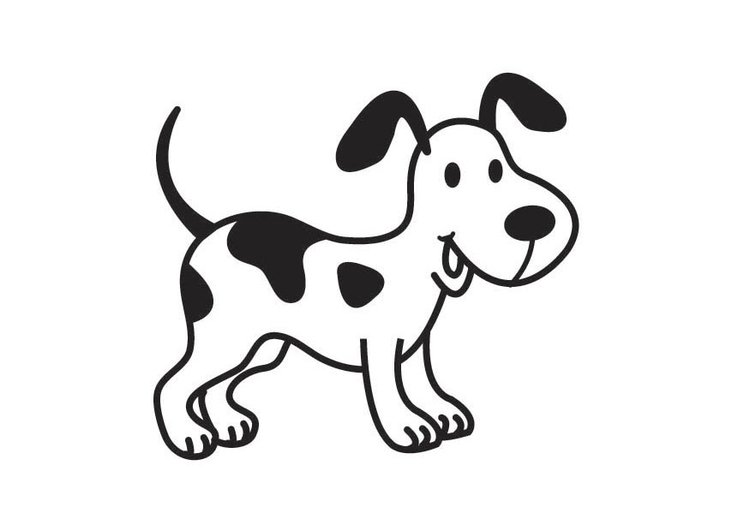 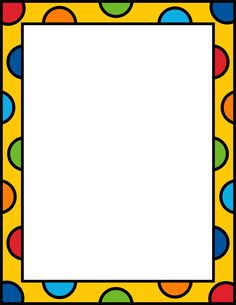 ¿A qué le gusta jugar a Jorge?
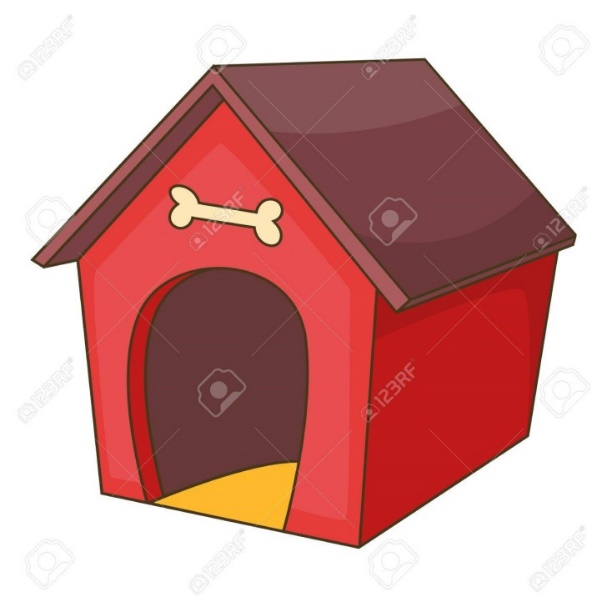 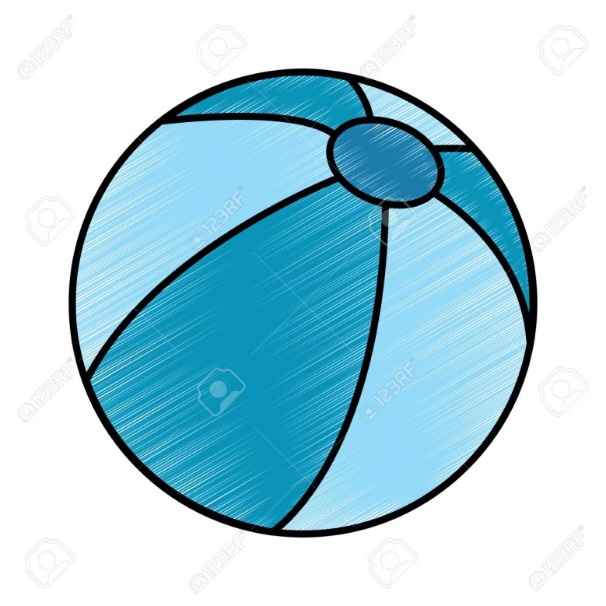 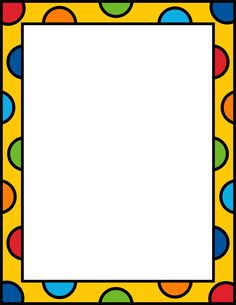 ¿Quién es Pitín?
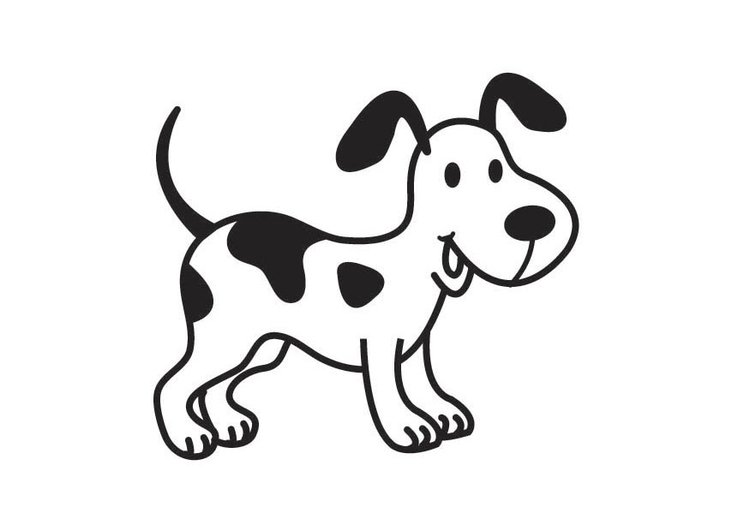 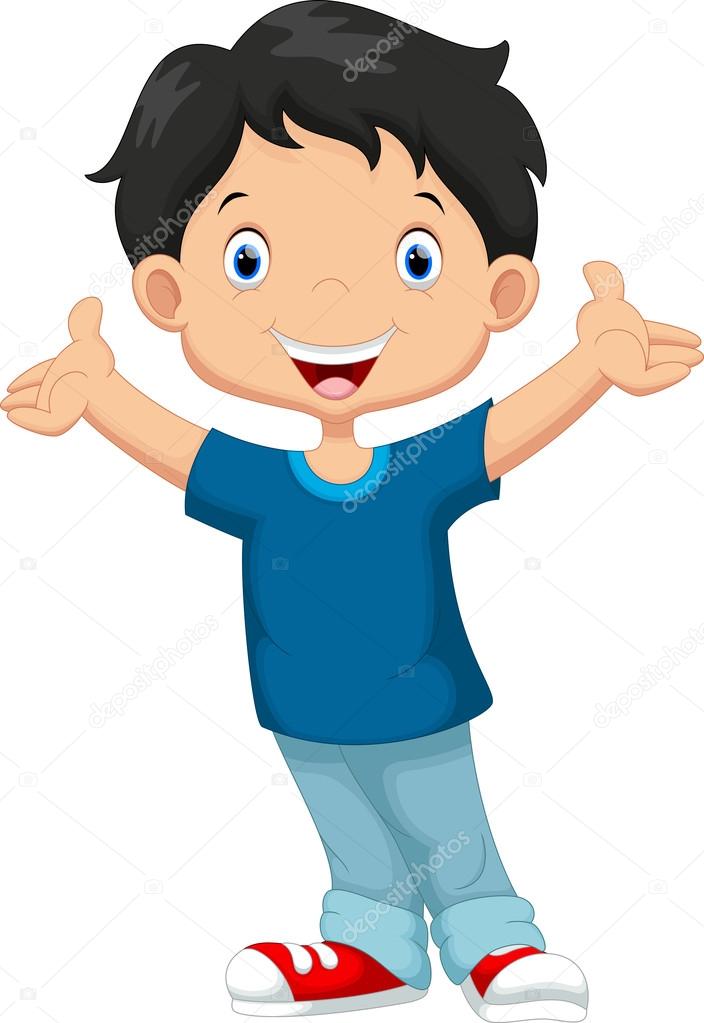 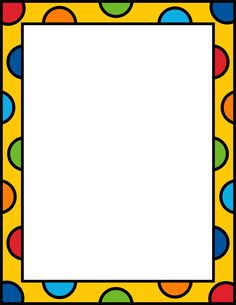 ¿Qué le gusta comer a Pitín?
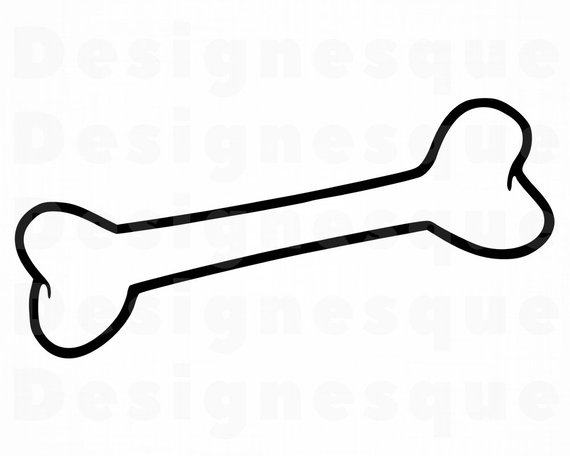 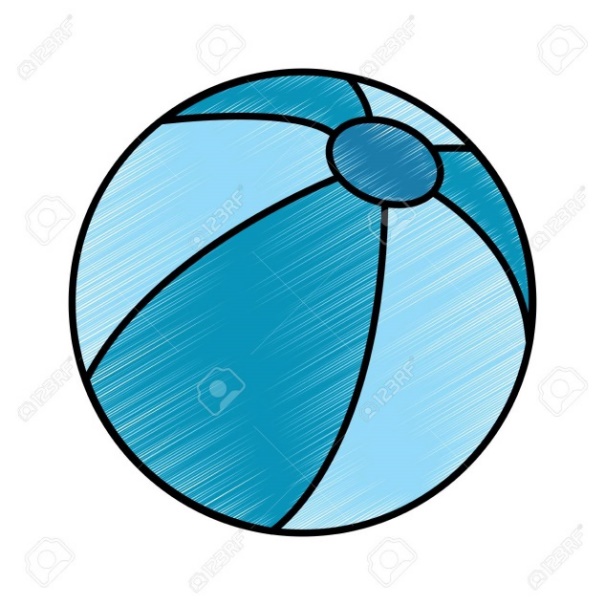 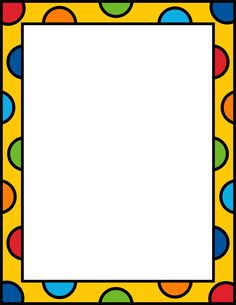 ¿En qué lugar come Pitín?
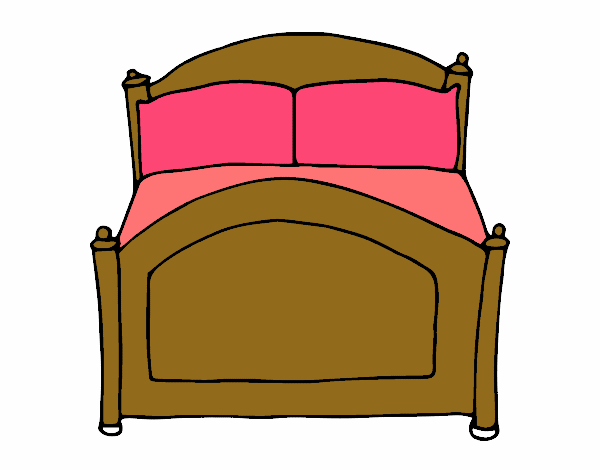 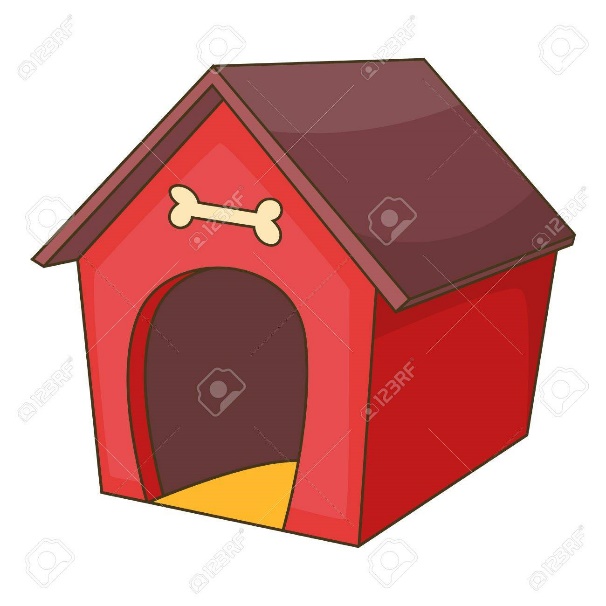 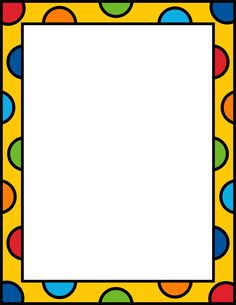 La hormiguita Rosita
Rosita, es una           que todos 

los días sube al            para 

recoger         . La Hormiguita al 

estar tan cansada duerme en su
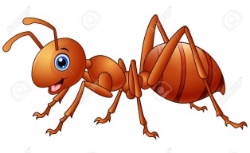 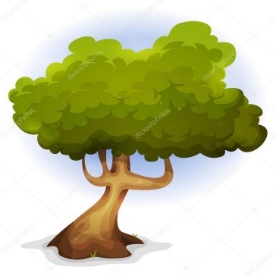 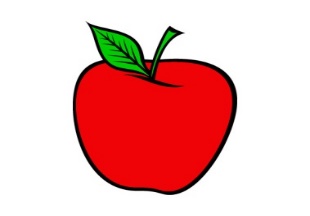 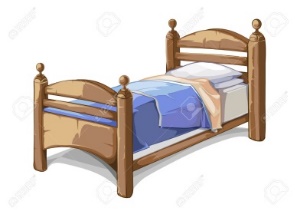 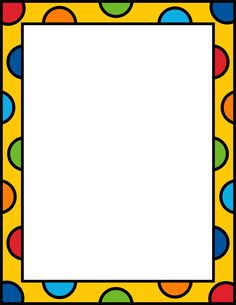 ¿Quién es Rosita?
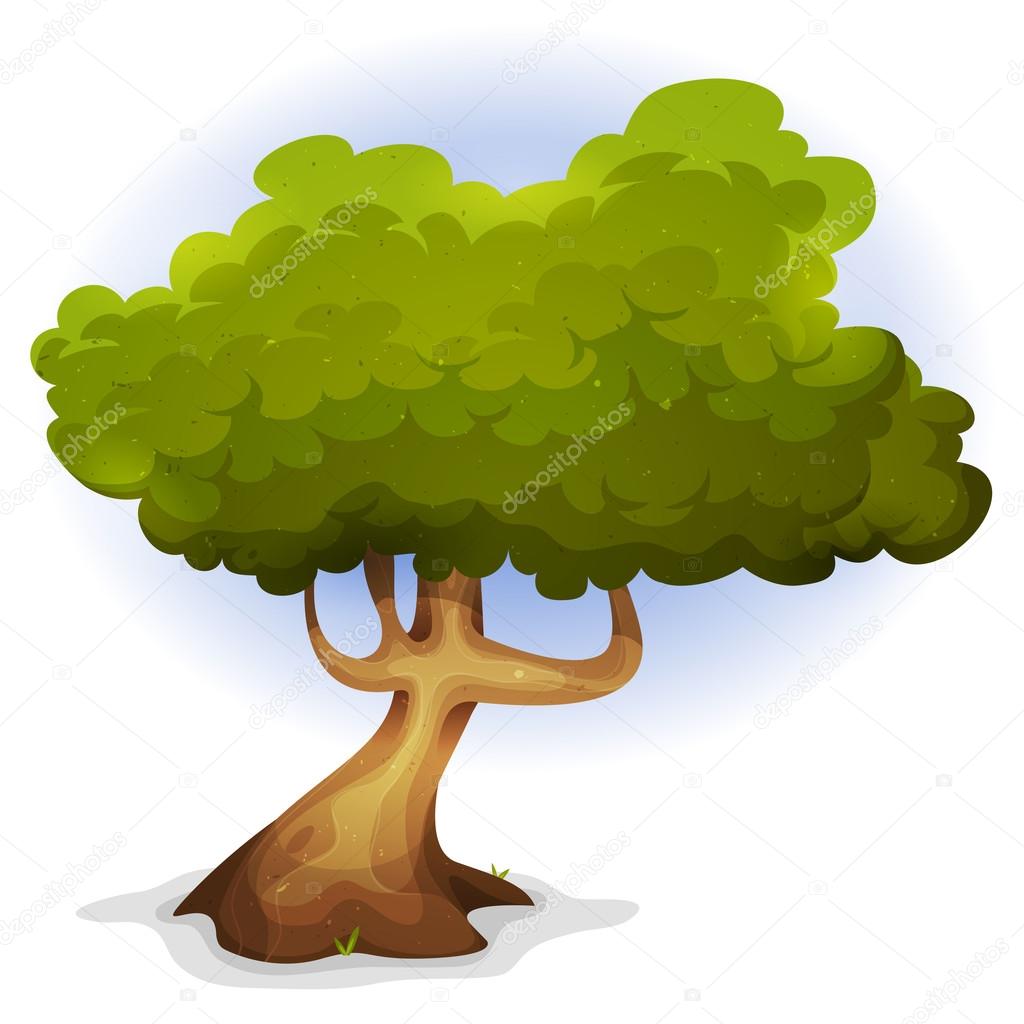 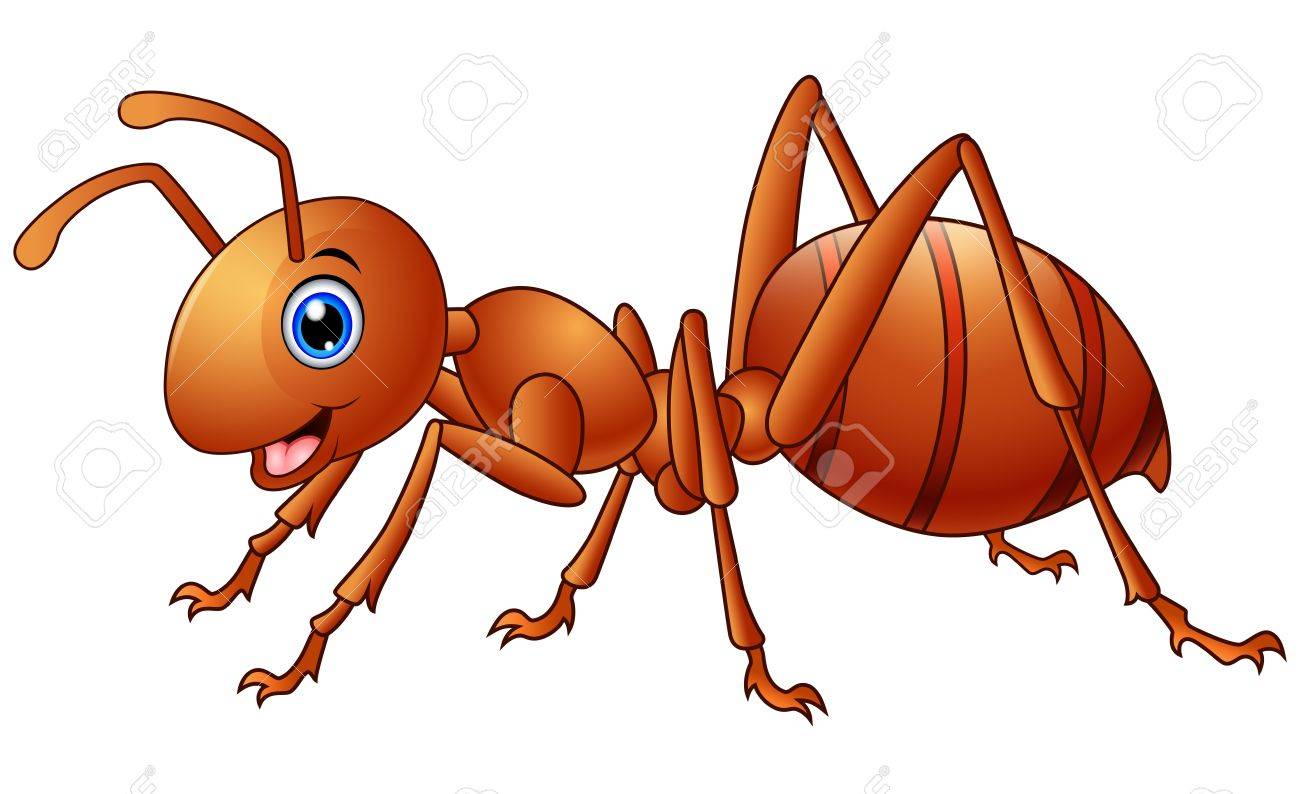 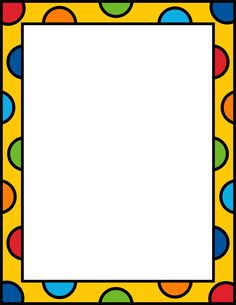 ¿Dónde sube todos los días Rosita?
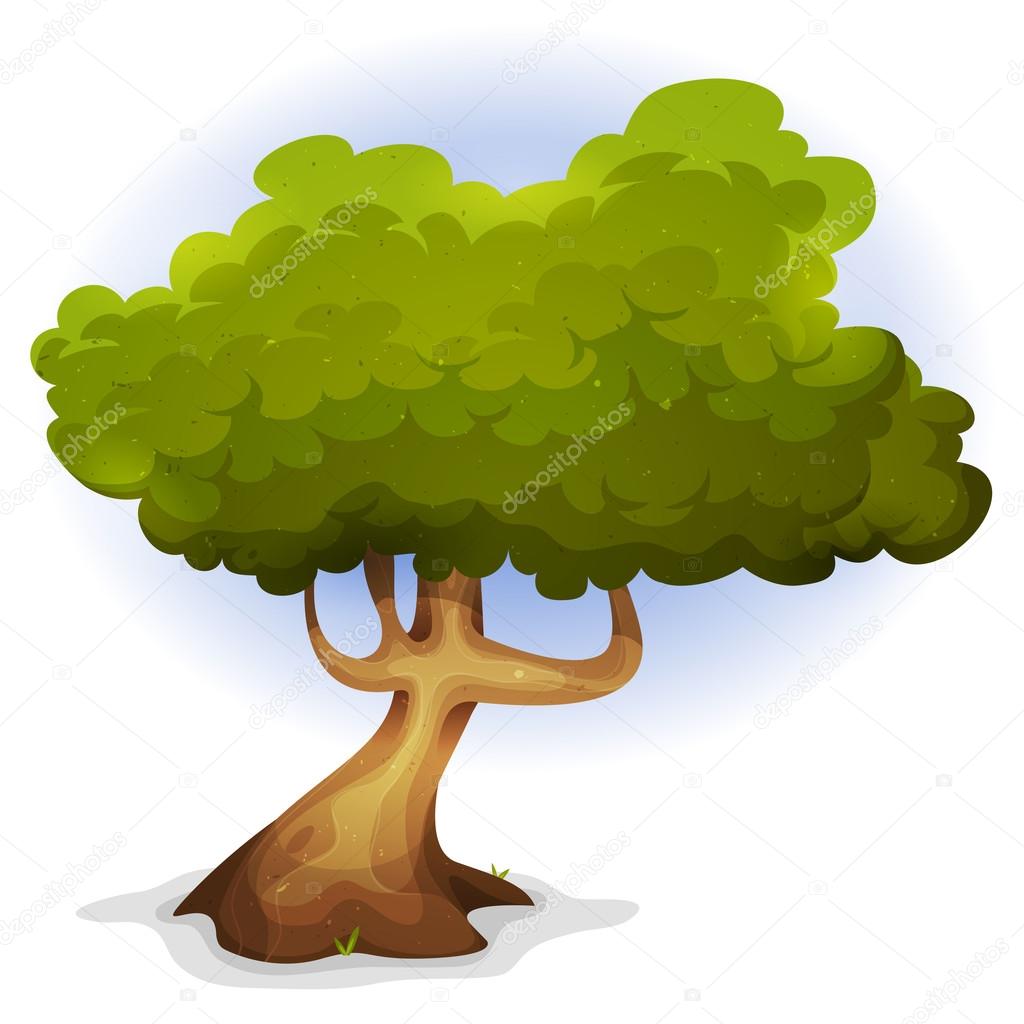 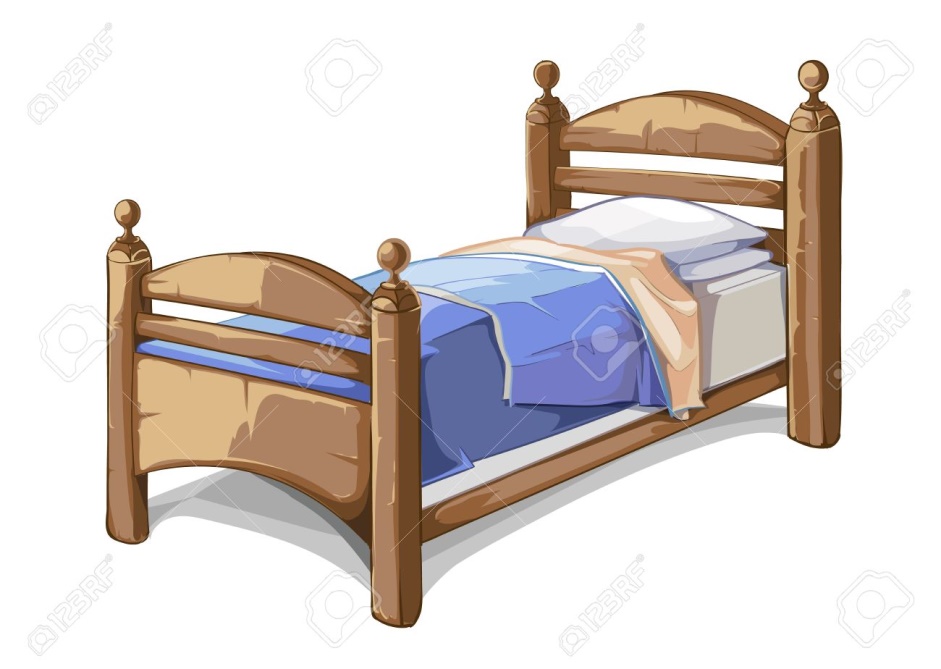 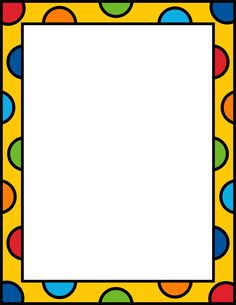 ¿Qué saca la hormiguita del árbol?
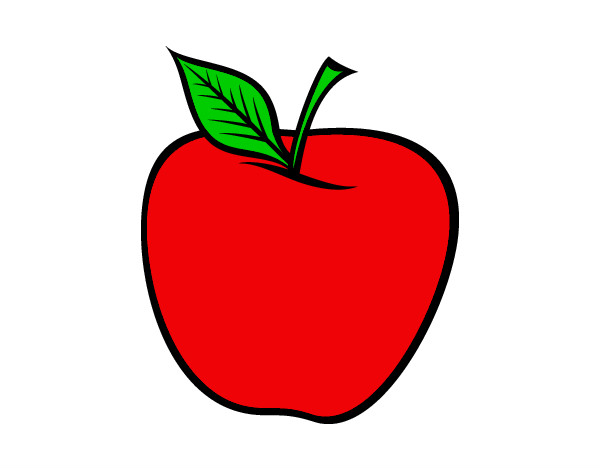 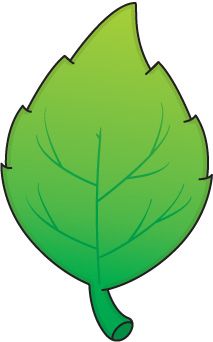 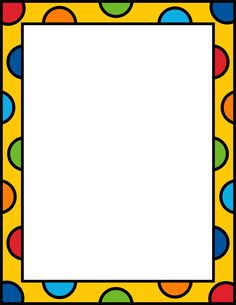 ¿En qué lugar duerme Rosita?
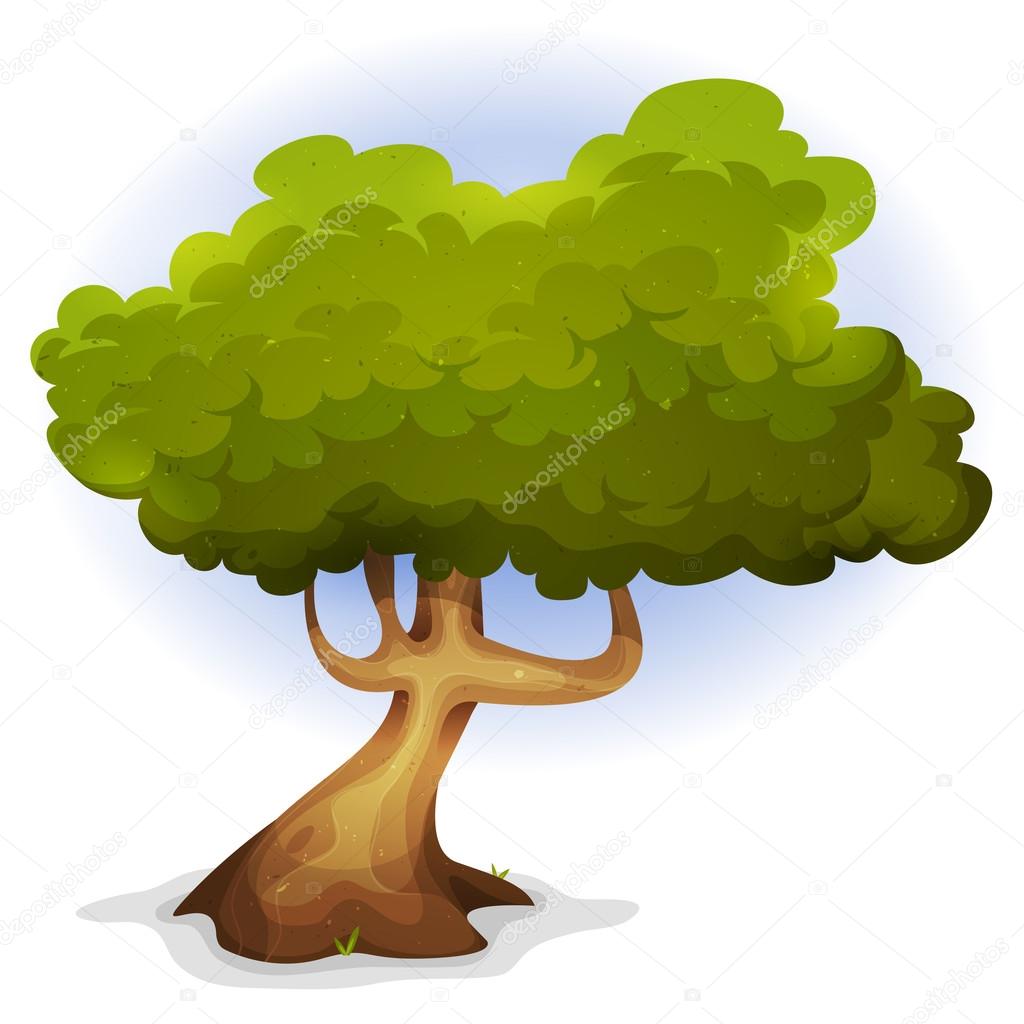 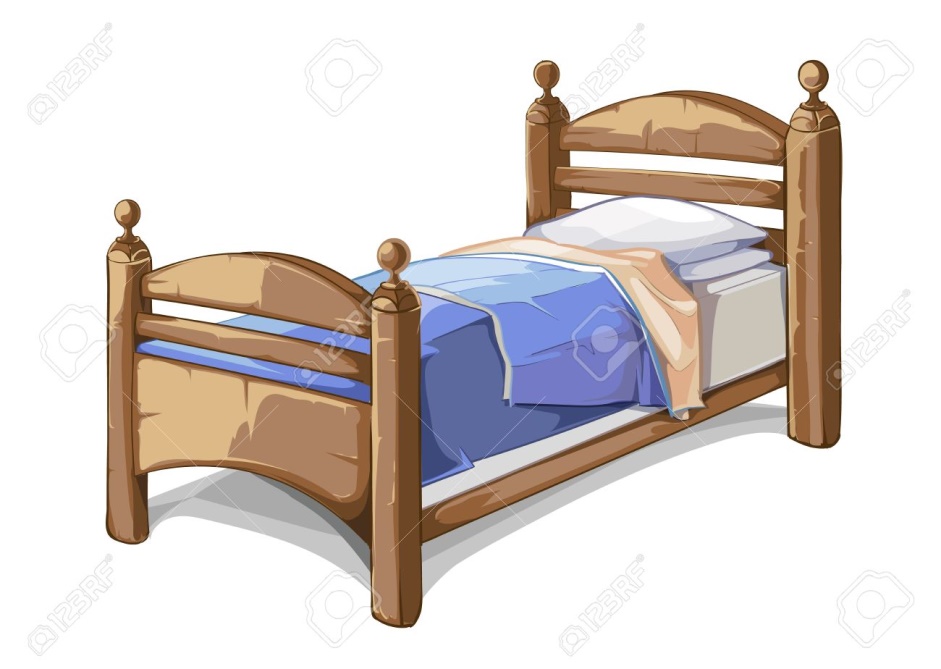 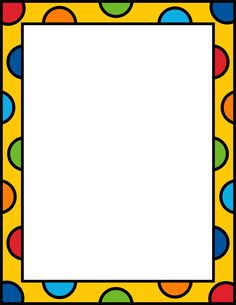 La gatita Carlota
Por la mañana, la gatita Carlota juega con su pelota. 

Por la tarde, se sube a los árboles para atrapar a las aves. 

Por la noche, Carlota muy cansada duerme en el coche.
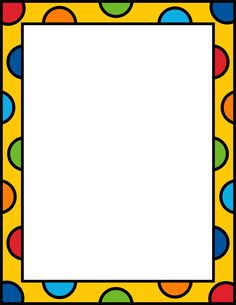 ¿Quién es Carlota?
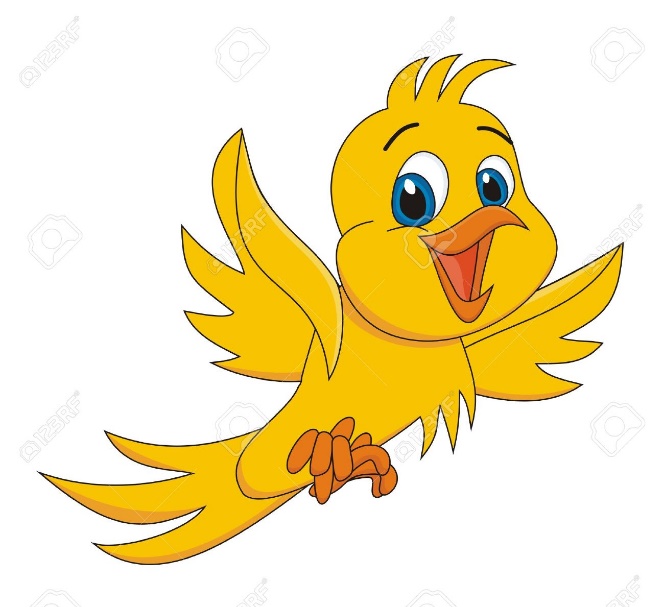 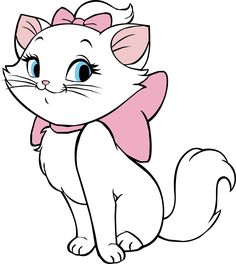 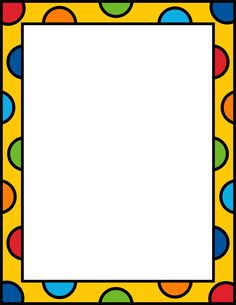 ¿A qué juega la gatita Carlota en la mañana?
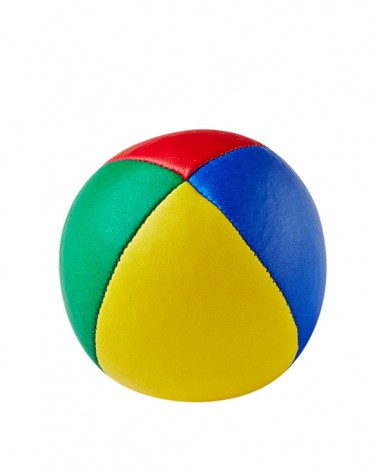 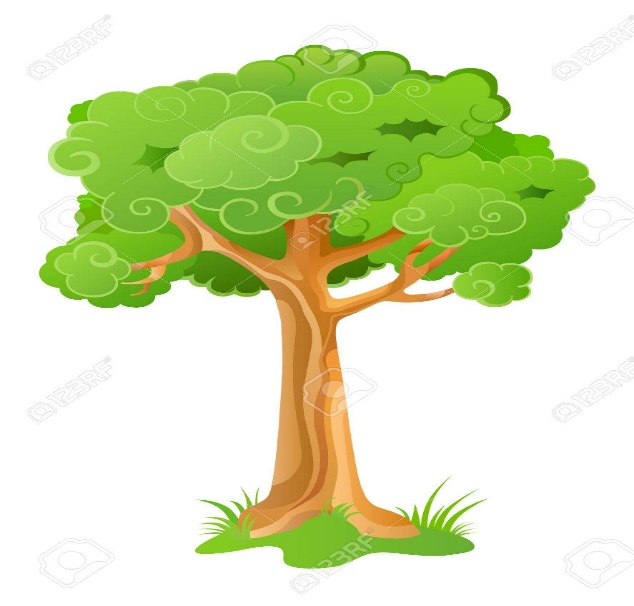 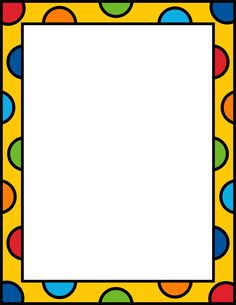 ¿A qué lugar sube Carlota en la tarde?
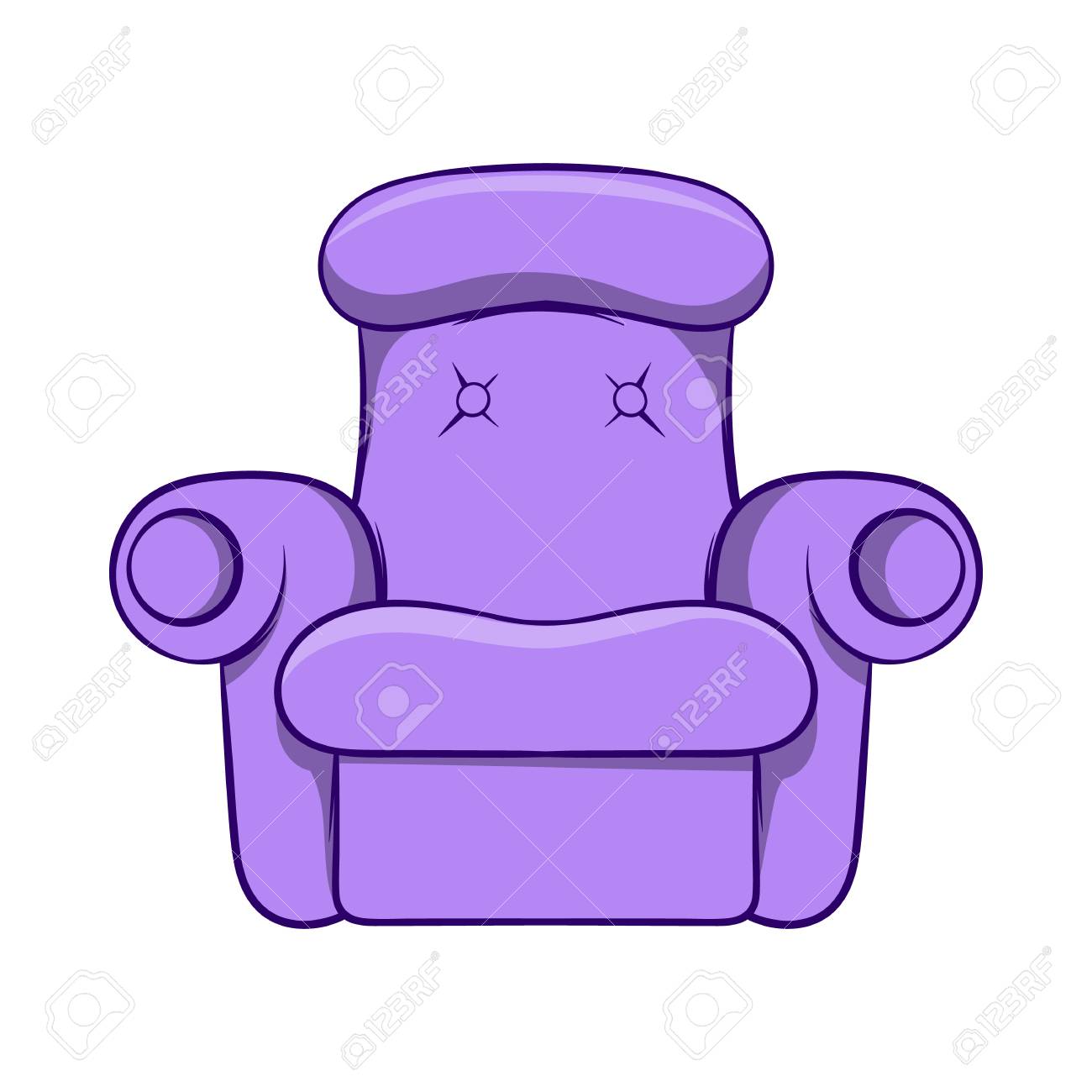 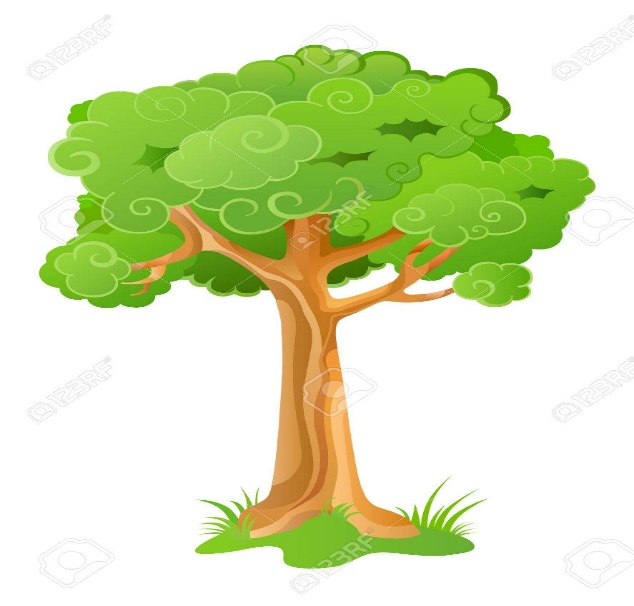 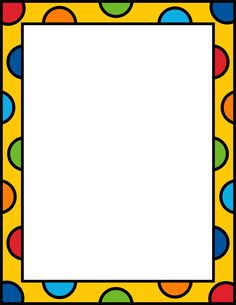 ¿Qué atrapa Carlota?
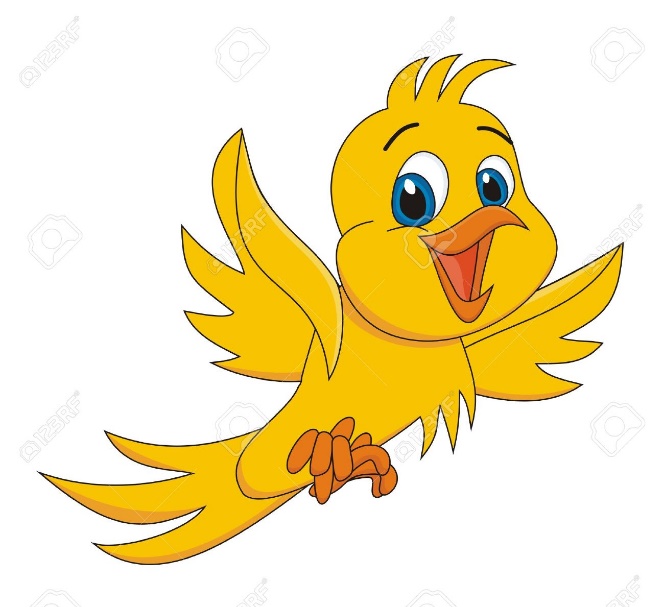 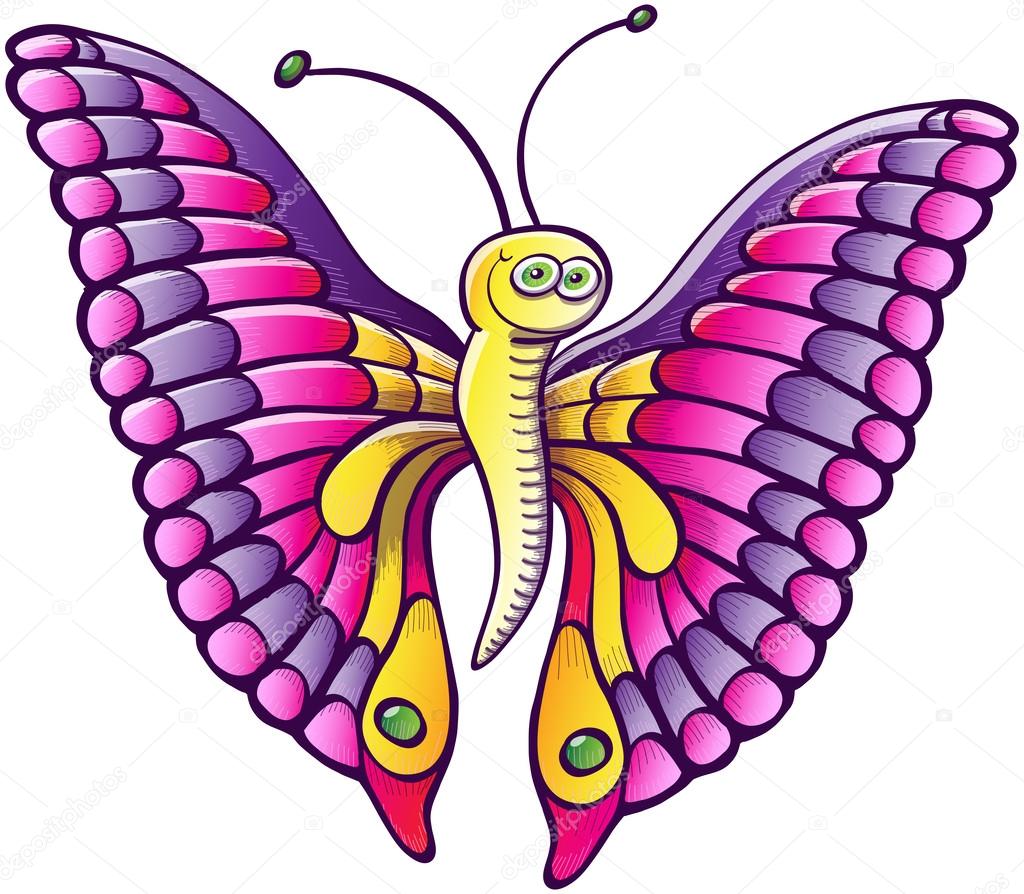 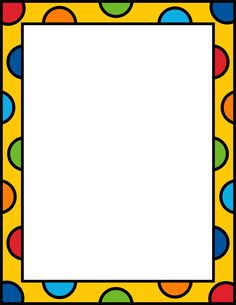 ¿Dónde duerme Carlota en la noche?
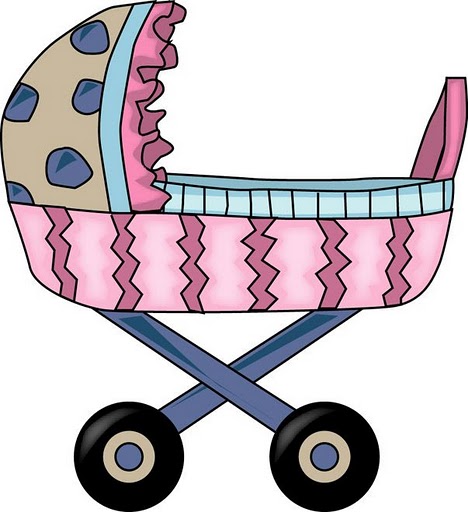 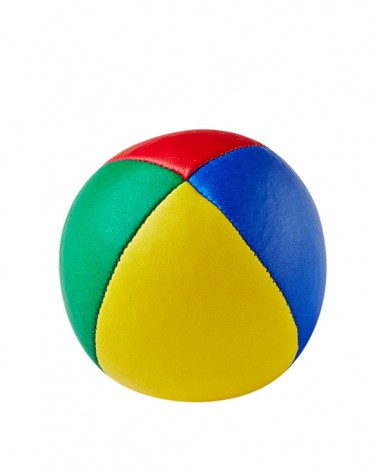